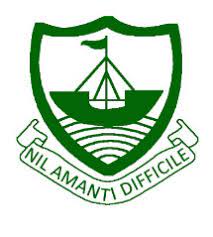 Economics – Curriculum Overview